Componentes naturales
Algunos componentes naturales son:
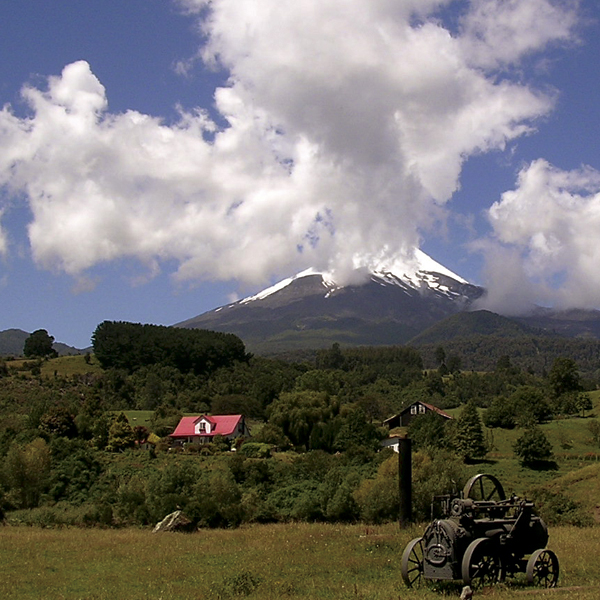 Montañas
Suelo
Algunos componentes naturales son:
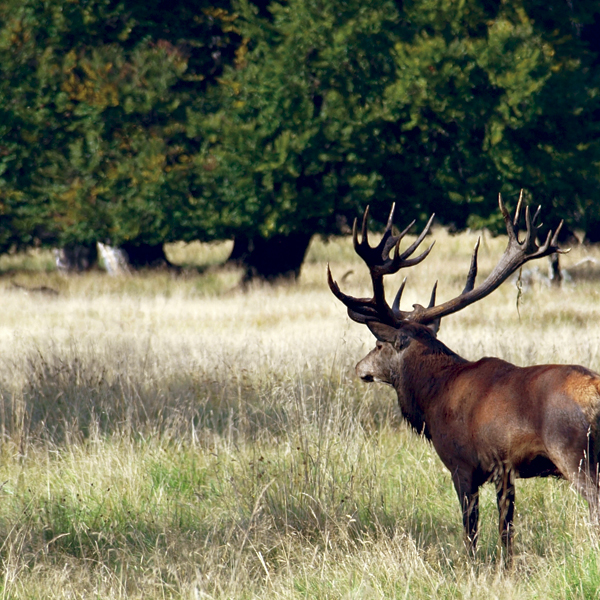 Plantas
Animales
Algunos componentes naturales son:
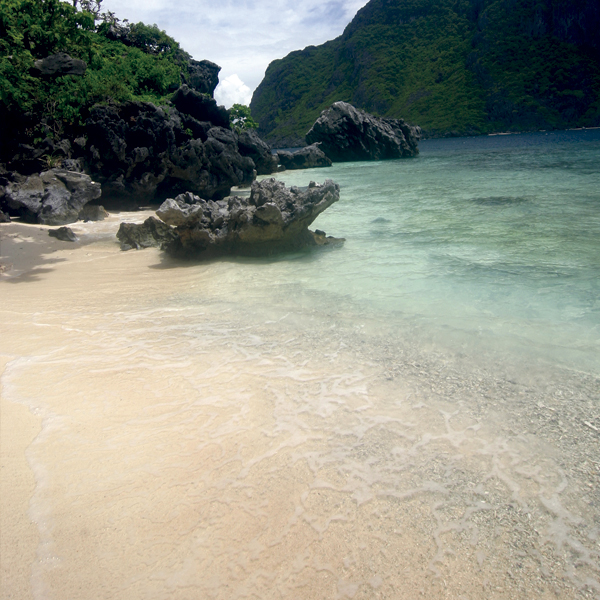 Aire
¡Qué hermosa es la naturaleza!
Agua
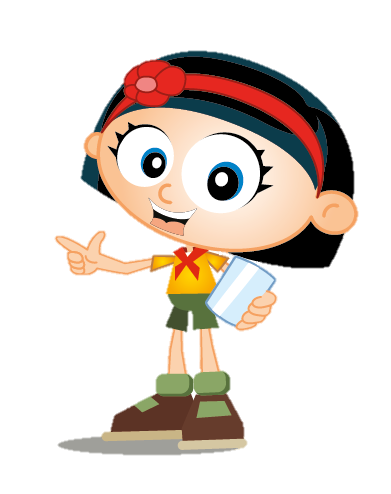